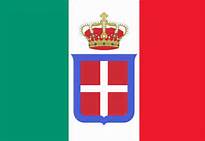 Mussolini
By
Kyle Girouard
Early Life
Benito Mussolini was born in Forli, Italy, in 1883. His was a blacksmith and a devout socialist, while his mother was a school teacher.
 He was known for having a quick temper and being disobedient and was expelled from school twice, despite this trouble he surprisingly became a school teacher.
  Looking for better job opportunities he moved to Switzerland and joined the socialist party. He lived a short time in Austria in 1909 but was expelled due to his newspaper attacking nationalism and militarism.
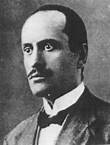 Mussolini during WW1
When WW1 broke out Mussolini initially used his position as editor of Avanti! to urge fellow socialists to support the government in its position of neutrality. 
His view however changed soon after and wrote several articles supporting the war. This caused an uproar in the socialist party and after a meeting he was expelled. He then joined the army after Italy declared war on Austria officially entering WW1. He was discharged in 1917 after testing a new mortar when the weapon exploded. Mussolini was severely wounded with more than forty pieces of shrapnel embedded in his body.
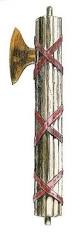 Fascism
After WW1 he went against the socialist and strived for a strong central government in Italy and soon after wanted a dictator to lead the country. There were a large amounts of small nationalist groups through Italy, it was Mussolini who put this groups into one party. 
He named this party the Fascist party after the ancient roman fasces. A key component of Mussolini's new Fascist Party were the Blackshirts that were mostly made up of former soldiers and would later serve as Mussolini’s national security apparatus.
 On October 28 1922, armed squads of Blackshirts marched on Rome, he was offered to form a collation government by king Victor Emmanuel III. On October 31, 1922, at the age of 39, Mussolini was sworn in as prime minister of Italy. 3 months later he declared himself dictator of Italy.
Mussolini and Hitler
Mussolini was intent on turning Italy into an empire so in 1935 Italy invaded Ethiopia. Other European countries criticized Italy, especially for Italy's use of mustard gas. Out of all the countries in Europe, Germany had been the only country to support Mussolini's attack on Ethiopia. which eventually swayed Mussolini into an alliance with Hitler.
WW2
After witnessing Germany’s decisive victories in Poland and later France, Mussolini issued a declaration of war on France and Britain. However it was obvious he was not a equal partner with Hitler which Mussolini didn’t like. Against the advice of his army commanders, Mussolini ordered an attack against the British in Egypt the attack stalled and Hitler sent troops as reinforcements. Embarrassed by his armies’ failure in Egypt, Mussolini, against the advice of Hitler, attacked Greece. This attack also failed and Mussolini was forced to ask Hitler for help again.
Italy’s turn on Mussolini
Despite victories in the beginning years of World War II, the tide eventually turned against Germany and Italy. Allied forces began bombing Rome. Members of the Italian Fascist council turned against Mussolini. They to have the king use his constitutional powers, Mussolini was then arrested. Mussolini was rescued from imprisonment by a German glider team Mussolini was flown to Munich and met with Hitler shortly thereafter. Ten days later, by order of Hitler, Mussolini was installed as head of the Italian Social Republic in Northern Italy which remained under German control.
Death
On April 27, 1945, with Italy and Germany on the brink of defeat, Mussolini attempted to flee to Spain. On the afternoon of April 28, while en route to Switzerland to board a plane, Mussolini were captured by Italian partisans. Driven to the gates of the Villa Belmonte, he was shot to death by a partisan firing squad.
Mussolini's body was dumped in the road and people of the local neighborhood abused his corpse. Sometime later, the bodies of Mussolini and Petacci were hung upside down, side by side in front of a fueling station.
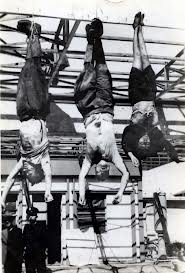 Sources
http://www.spartacus.schoolnet.co.uk/2WWmussolini.htm
http://history1900s.about.com/od/people/a/Mussolini.htm